Ajouter des dizaines à un nombre à 2 chiffres.
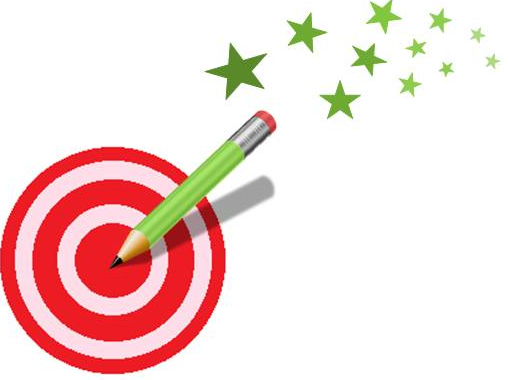 Regarde bien ces calculs avant de commencer.
Effectue ces calculs.
Quelle stratégie as-tu utilisée ?
45+10=	30+58=
24+20=	40+52=
15+30=	70+25=
37+30=	40+26=